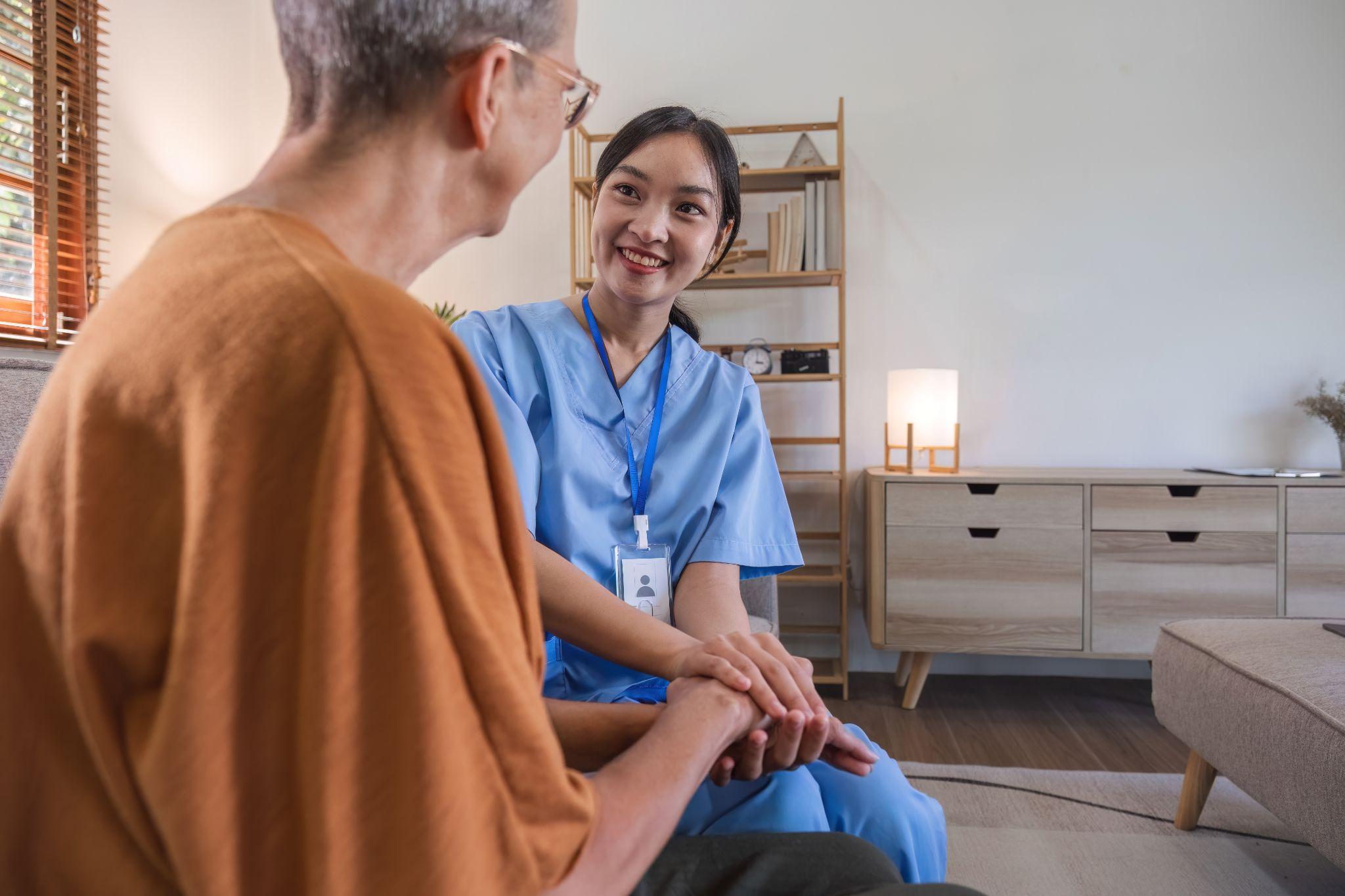 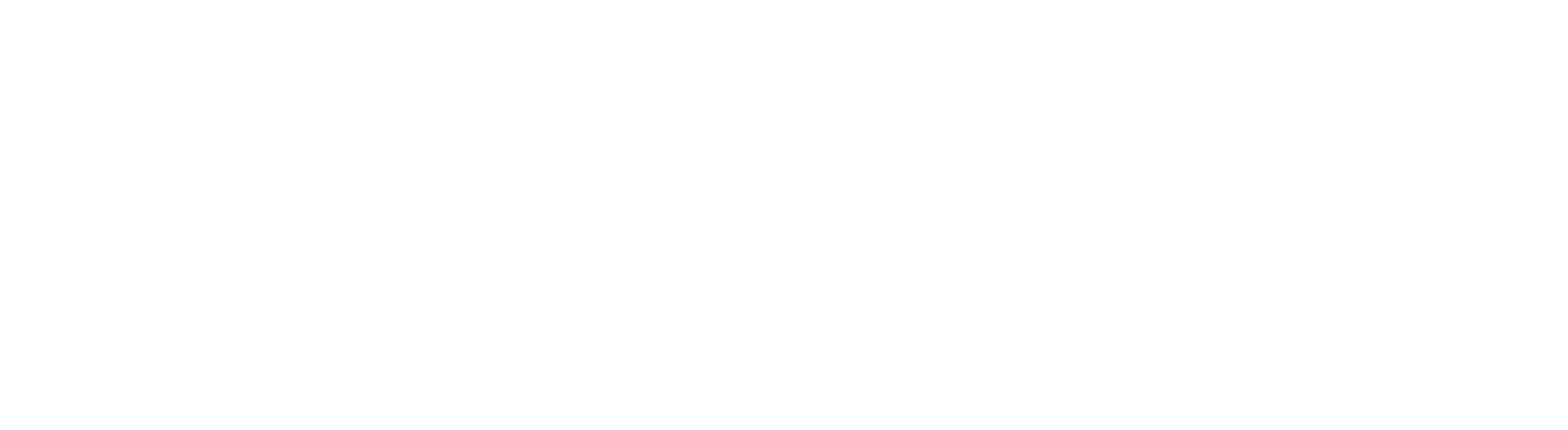 Mental Health Support Professional
Program Guide
Prepared For: [Insert StudentName]
Estimated Start Date: [Insert Date]
Program Cost: $4000.00
Program Code: HI-7300
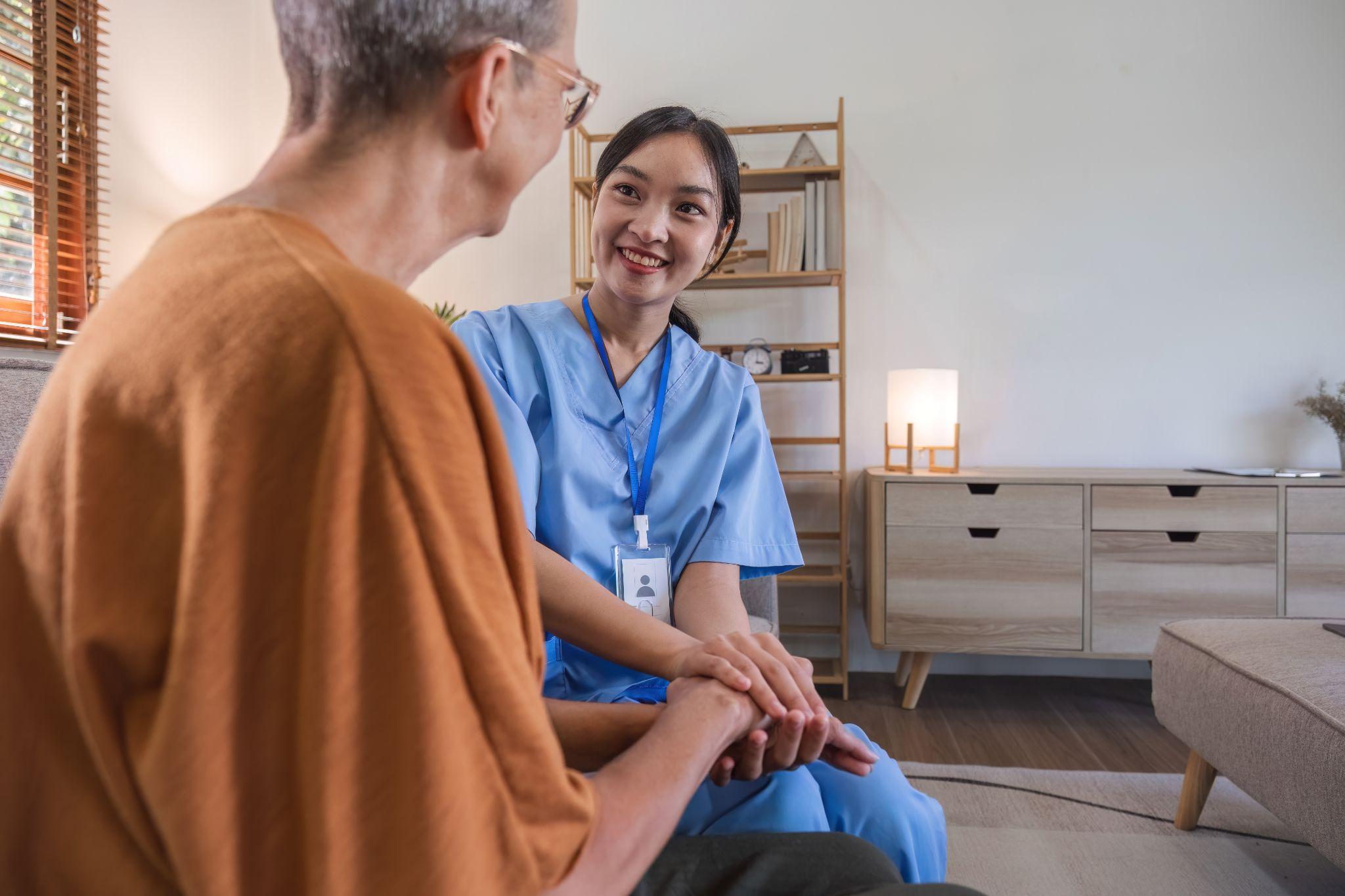 Mental Health Support Professional Details
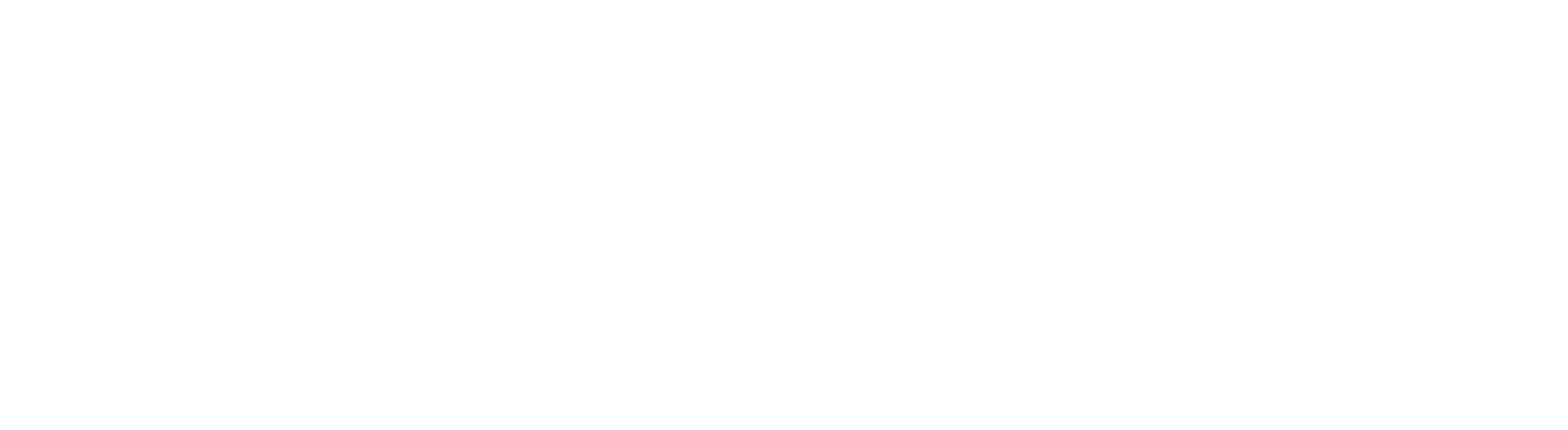 What is a Mental Health 
Support Professional?
A Mental Health Support Professional, also known as mental health technician, mental health care worker, psychiatric technician, mental health assistant, or behavioral health associates, is an individual who assists psychiatrists, psychiatric nurse practitioners, and licensed mental health therapists in the care of clients with psychiatric illness and/or developmental disabilities.
Mental health support staff have the unique opportunity to interact with clients on a day-to-day basis. The role of a mental health support professional is to assist psychiatrists, nurse practitioners, therapists, and mental health clients in their care, which includes a variety of mental health and substance use disorders.
During the day, mental health support professionals participate in client intake, crisis care, and inpatient care, including assistance with clinical skills, like taking vital signs, as well as some activities of daily living, or ADLs. Mental health support professionals work with the client through treatment, up to and including the discharge planning process. They support and assist the client through all phases of treatment, helping to provide a physically safe and therapeutic environment, which may include encouraging the client to participate in group therapy.
Mental health support specialists also support the client by communicating observations and concerns to the client’s mental health care team. Accurate documentation of both clinical duties and observations are a key responsibility of the mental health support specialist.
While many choose to work in psychiatric units in general hospitals, some choose to work specifically in more focused areas. Some of the more common specialized mental health settings include outpatient mental health wings of hospitals, correctional institutions, addiction residential facilities, and psychiatric group homes.
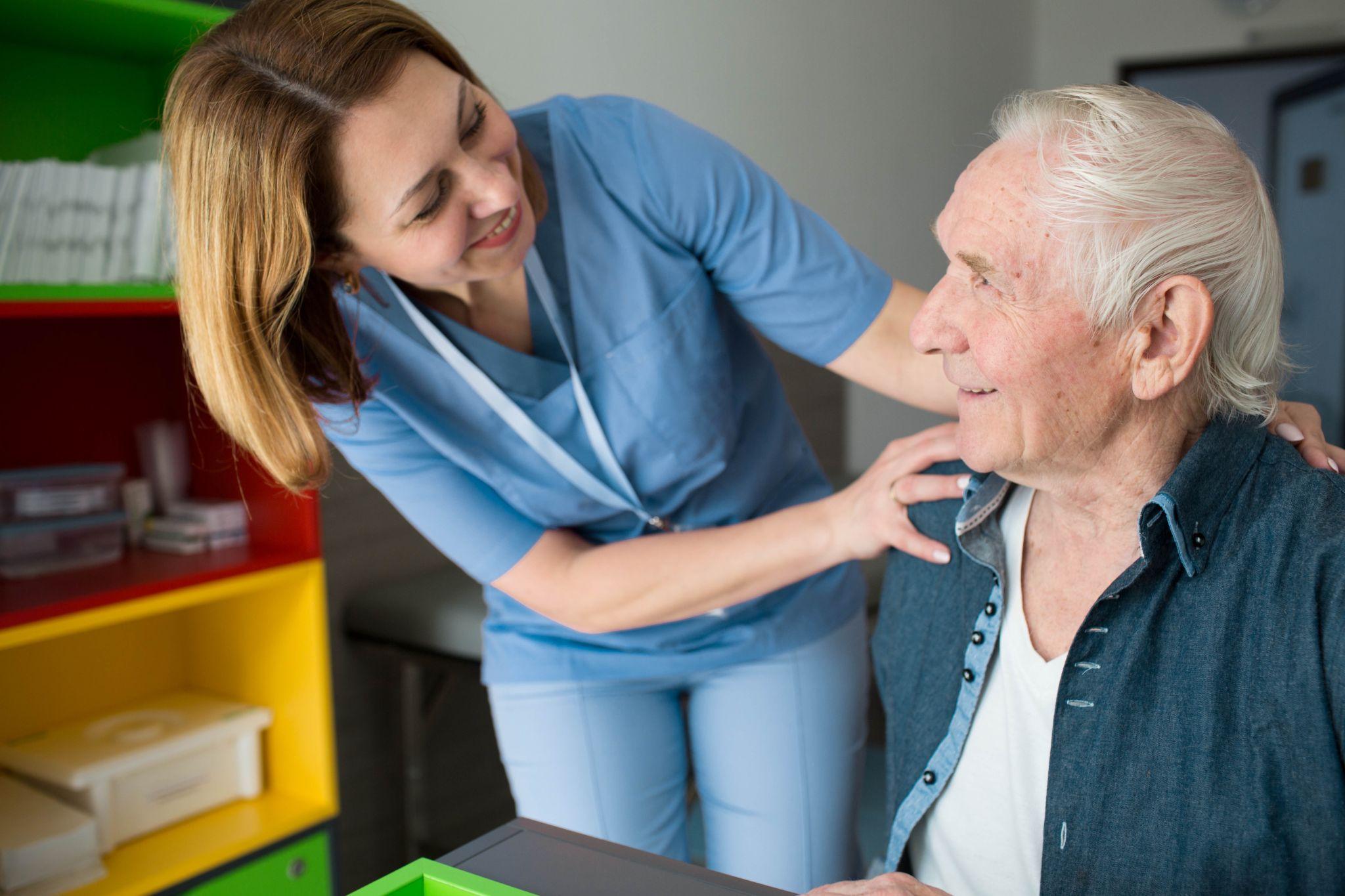 ‹#›
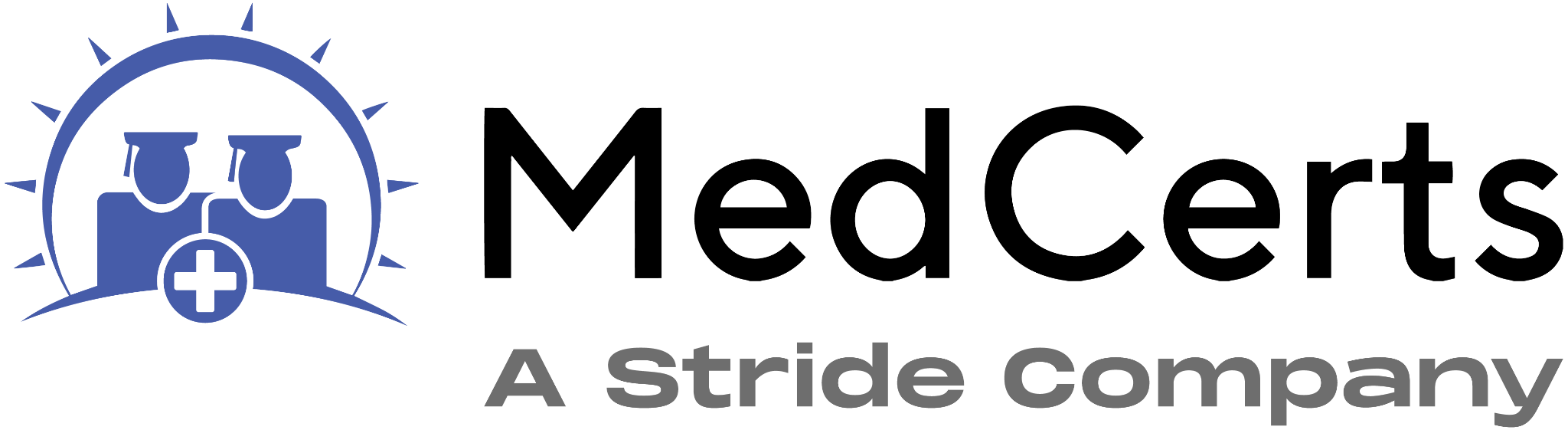 Program Description
The Mental Health Support Specialist is a comprehensive program that prepares students for a rewarding and in-demand career in mental health care. In this profession, mental health support professionals will assist licensed mental health professionals, such as psychiatrists, psychiatric nurse practitioners, and therapists, in the comprehensive care of psychiatric patients.
The demand for qualified mental health support staff in the United States continues to grow at a projected rate of 11% by 2031. This program prepares students to work in a variety of mental health care settings. A focus on strong interpersonal and communication skills, as well as conflict management are woven into the course to prepare students for all areas of mental health care.
The MedCerts Mental Health Support Professional program provides a solid foundation in mental health and mental health care, focusing on best practice skills to provide quality care to those served. Students will be skilled and prepared to play a vital role in improving client outcomes by supporting both the mental health team and the clients.
This program prepares students to become Mental Health Technician – Certified (MHTC) by the American Medical Certification Association (AMCA). Students who earn the AMCA designation have demonstrated the knowledge of process and procedures in mental health care, pharmacology, medical office, and patient care skills, including practice settings, and a broad understanding of psychological development, including mental health disorders.
The primary course in this program is HI-7013: Fundamentals of Mental Health Care, which lays a strong foundation to prepare graduates to care for individuals with mental or emotional conditions or disabilities. In addition to diving deep into the world of mental health, administrative and patient intake topics are covered. This highly interactive course immerses students into the world of a Mental Health Support Specialist through virtual scenario-based learning exercises and brings three dimensional clinical skills demonstrations right to the learner’s desktop.
Because graduates will be working in a healthcare facility, it is imperative that he/she be able to speak and understand the language of medicine and have a fundamental understanding of basic human anatomy and physiology. As such, HI-1014: Introduction to Human Anatomy and Medical Terminology is included to lay this important foundation.
Similarly, healthcare facilities most often utilize electronic health records (EHR) and web-based software to document client care and for facility or practice management. Throughout healthcare, a strong emphasis is placed on client confidentiality, privacy, and security requirements surrounding records management. HI-1018: Electronic Health Records provides students with a working knowledge of practice management and EHR software, as well as a firm understanding of HIPAA and HITECH as it relates to privacy and security laws and measures. 
Today’s top job candidates not only need to be prepared to pass a certification exam but must also be equipped with soft skills and knowledge that allow for success on the job in any environment. This program contains training in professionalism designed with input from employers and professionals in the field of allied health. PS-1011: Professionalism in Allied Health equips students with essential soft skills that are in-demand and expected by employers in a competitive job market.
‹#›
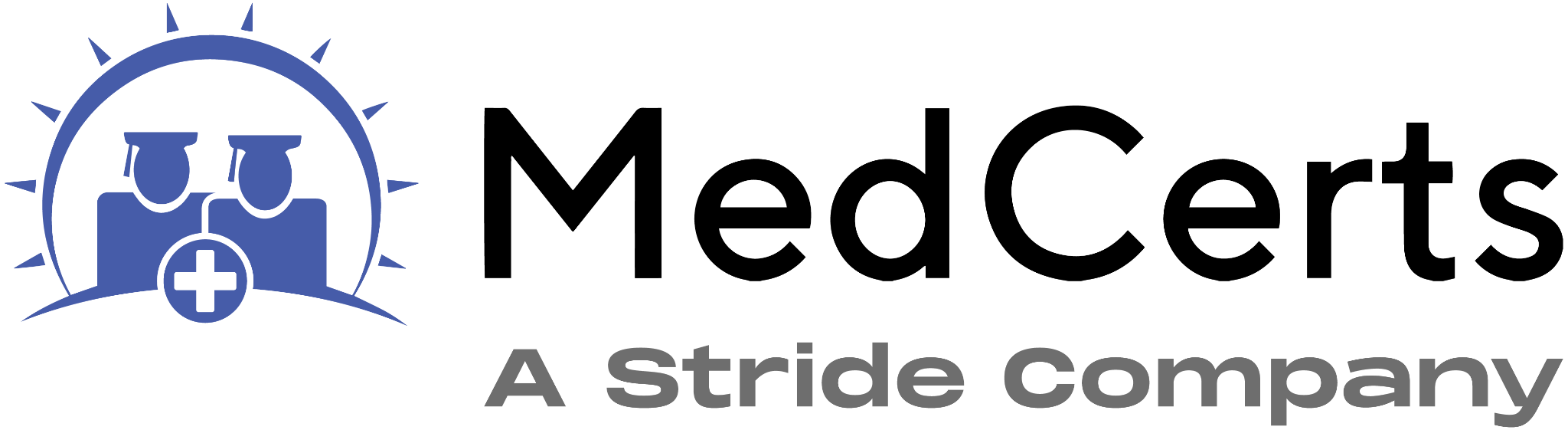 Program Description Contd.
Upon enrollment, students receive all necessary and required materials and courseware associated with the program, and they are not required to purchase additional components. Students are supported by highly skilled, trained, and certified Student Success Coaches throughout enrollment to assist with subject matter inquiries.
Payment for the MHTC and the CEHRS exams are  provided by MedCerts.
‹#›
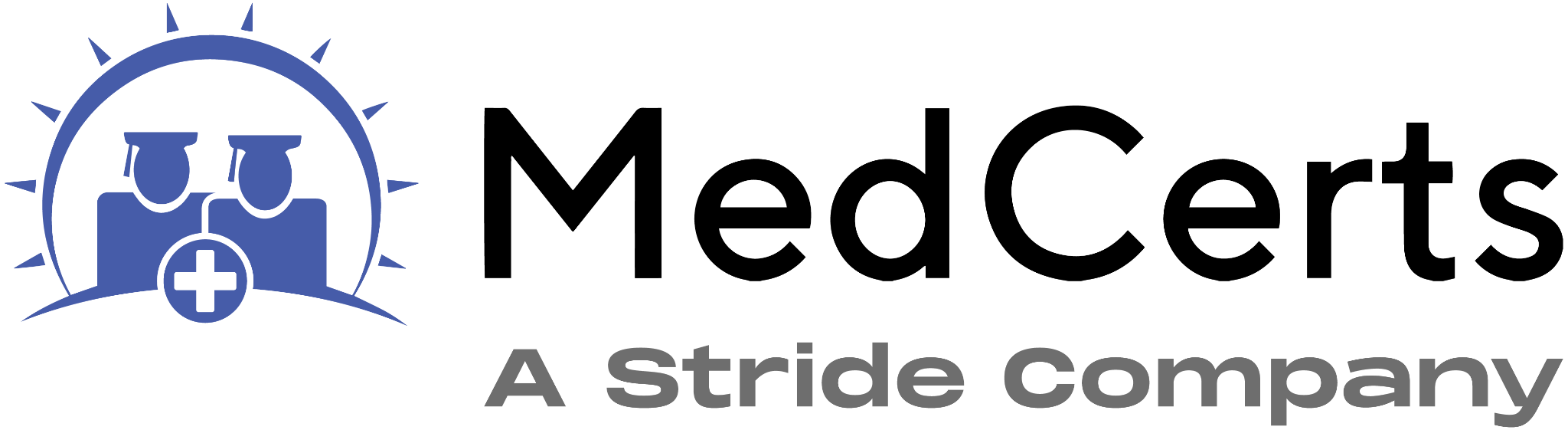 Who is this program recommended for?
The Mental Health Support Professional program is recommended for those who desire to work directly with patients in the mental health care environment. It is ideal for individuals who are kind, empathic, and understanding, with a desire to increase their knowledge of mental health and mental health care. Program elements help build upon interpersonal communication skills, conflict management skills, and a deeper understanding for those who are different from them.
This program also helps position students for future career advancement by providing them with the foundational knowledge needed to enter the field of mental health care and gain valuable experience. In addition to entry-level career seekers, this program offers an opportunity for those already working in allied health to upskill and advance in mental health care. Both entry-level learners and those currently working in healthcare will benefit from the addition of MedCerts’ comprehensive course in Electronic Health Records, or EHR systems, including the opportunity to gain certification as an EHR specialist. Today’s healthcare organizations value and seek those with EHR technological competence; as such, applicants who possess this skill may have a competitive advantage in the job market, including increased job opportunities. 
Moreover, this program will benefit those who support clients outside of health care facilities or who interact at almost any level with individuals experiencing mental illness, addiction, and/or intellectual disabilities. More specifically, police officers, firefighters, chaplains, administrative staff, and volunteers who spend time working to support and advocate for mental health, and all those interested in the field who want to advance their knowledge and skill sets. This may include those seeking further education for personal growth and awareness.
This program may be particularly valuable to allied health professionals working in roles such as Certified Nursing Assistant/Aide, Home Health Aide, Patient Care Technician, or Personal/Professional Caregiver – where broadened expertise can create new opportunities and generate higher earning power.
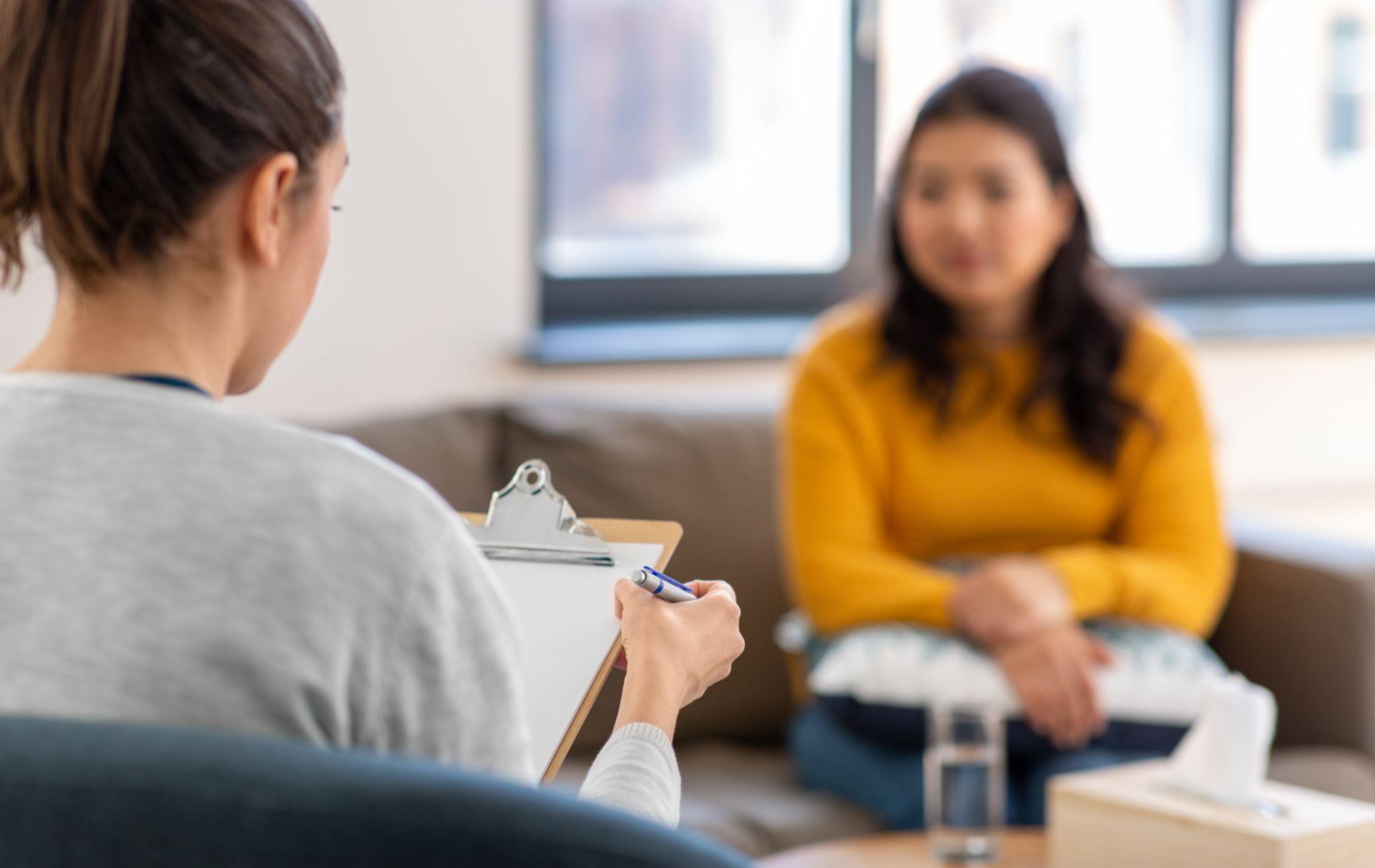 ‹#›
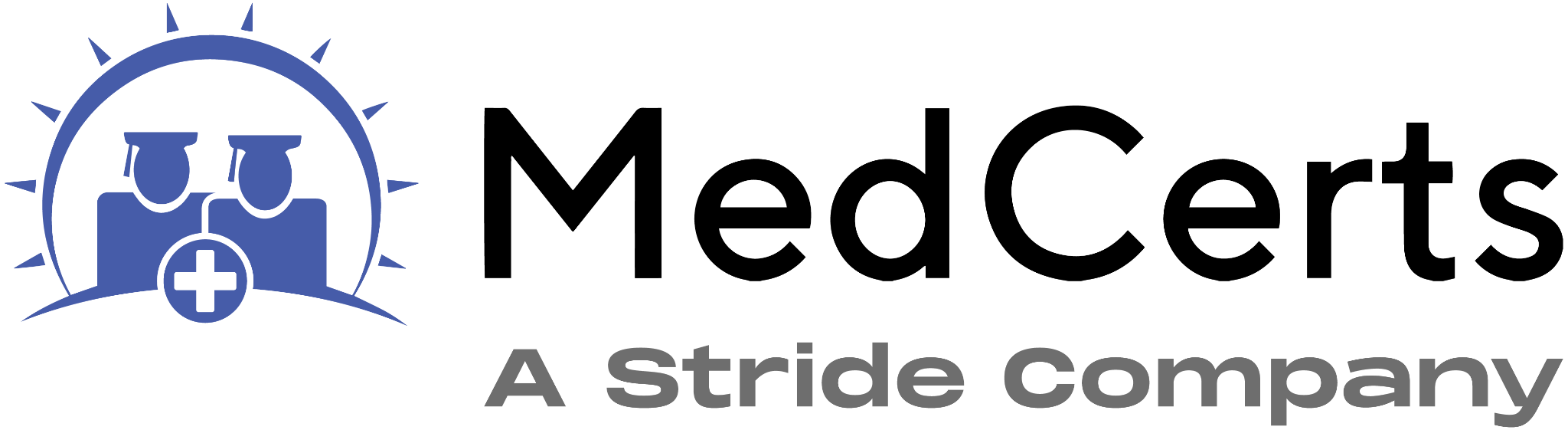 Program Objectives & Features
Objectives
Gain knowledge and skills in preparation for the AMCA credentialing exam
Discuss conduct and expectations of the allied health professional in a mental health care environment
Explain the role of the mental health supportive staff as members of the mental health team
Distinguish intake, crisis care, inpatient care, and discharge duties
Apply anatomy/physiology and medical terminology knowledge where applicable to mental health care
Recognize psychology and substance use terminology
Apply psychology and substance use terminology knowledge where applicable to psychiatric team communication
Demonstrate skills in observation, communication, interpersonal needs, and working well under stress
Discuss workplace safety, infection control, handwashing, and use of personal protective equipment (PPE)
Maintain client confidentiality and adhere to HIPAA and HITECH privacy and security laws
Demonstrate understanding of Electronic Health Record (EHR) functionality and documentation
‹#›
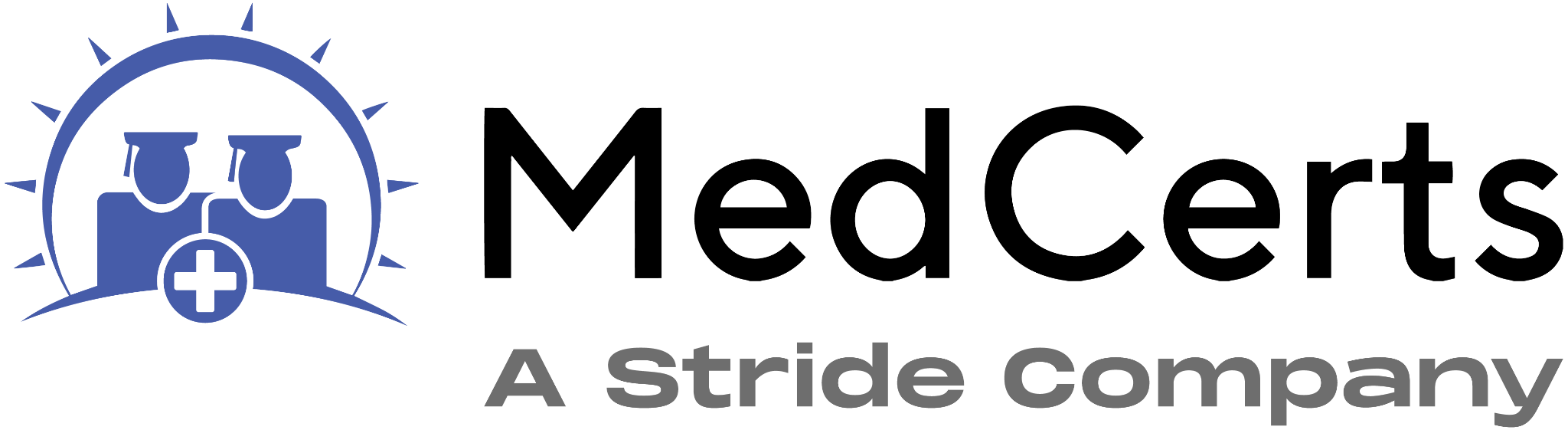 Equipment & Courseware/Textbooks
MedCerts provides all required courseware, student guides, study guides, and other program supplements and resources. In addition to the online video content, students will be provided access to all relevant labs and online/offline resources as necessary to complete the program. Students must have (or have access to) a computer with high-speed internet (minimum 1.5Mbs).
Program Components Include:
Professionalism for Allied Health (MedCerts)Recorded Video-Based Lecture/Instruction
Professionalism for Allied Health (MedCerts)Skill Presentations and Knowledge Checks
Professionalism for Allied Health Immersive 3D Environment (MedCerts)Critical Thinking Interactivity
Introduction to Human Anatomy & Medical Terminology (MedCerts)Recorded Video-Based Lecture/Instruction
Introduction to Human Anatomy & Medical Terminology: A Course Companion (Reuter, Weiss) (MedCerts) 1st Edition eText and Workbook
A&P with Medical Terms Flash Cards (MedCerts)
Introduction to Human Anatomy and Medical Terminology AR/3D (MedCerts)Augmented Reality/Third Dimensional InteractivitiesFoundations of Mental Health Care 8E (Elsevier Copyright 2023)By Michelle Morrison-Valfre
3D Demos (MedCerts)3D Animated Demonstrations of Clinical Skills
Mental Health Support Professional 3D Virtual Scenarios (MedCerts)
Electronic Health Records Simulation Training (EHR Clinic McGraw-Hill)Electronic Completion of Electronic Health Records
Storyline Animations (MedCerts)Skill Presentations and Knowledge Checks
SIMTICs Clinical Procedures Simulation Training
‹#›
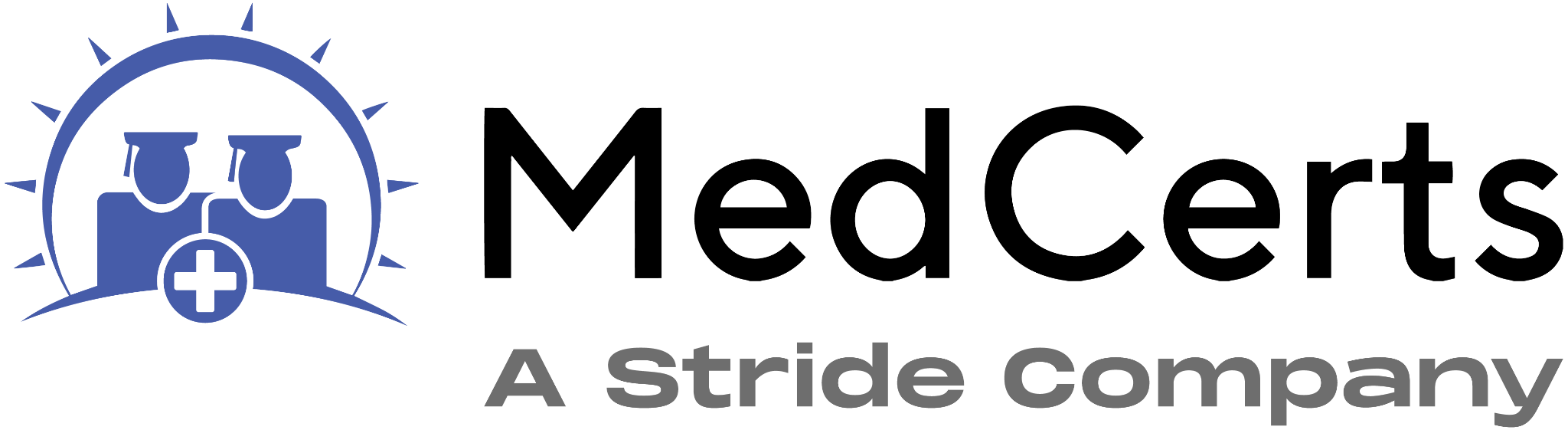 Equipment to be Provided by the Student:
MedCerts programs are comprised of a variety of eLearning elements and format types, all of which are accessible from within the MedCerts Learning Portal with a standard high-speed internet connection. There are no downloads, installations, or other software required within any MedCerts program. All MedCerts students are required to have a functioning email address and be able to send and receive emails throughout the term of his/her enrollment.
Minimum System/Device Requirements:
Supported Devices:
Laptop and Desktop PCs
Mac
Chromebooks
Minimum Device Specifications:
Processor - Intel Core i3/i5/i7 or above, AMD A series
Minimum Ram - 4gb (8GB recommended)
Required Browser(s) – Either Google Chrome or Mozilla Firefox
Recommended Minimum Internet Speed - 20mbps
RX-3000 Program only - Video Recording Device (video-ready phone, webcam, camcorder)
Note Regarding Mobile Devices:Android tablets, iPads, mobile phones are supported for the majority of elements within MedCerts programs; however, a PC/Mac/Chromebook is required.
‹#›
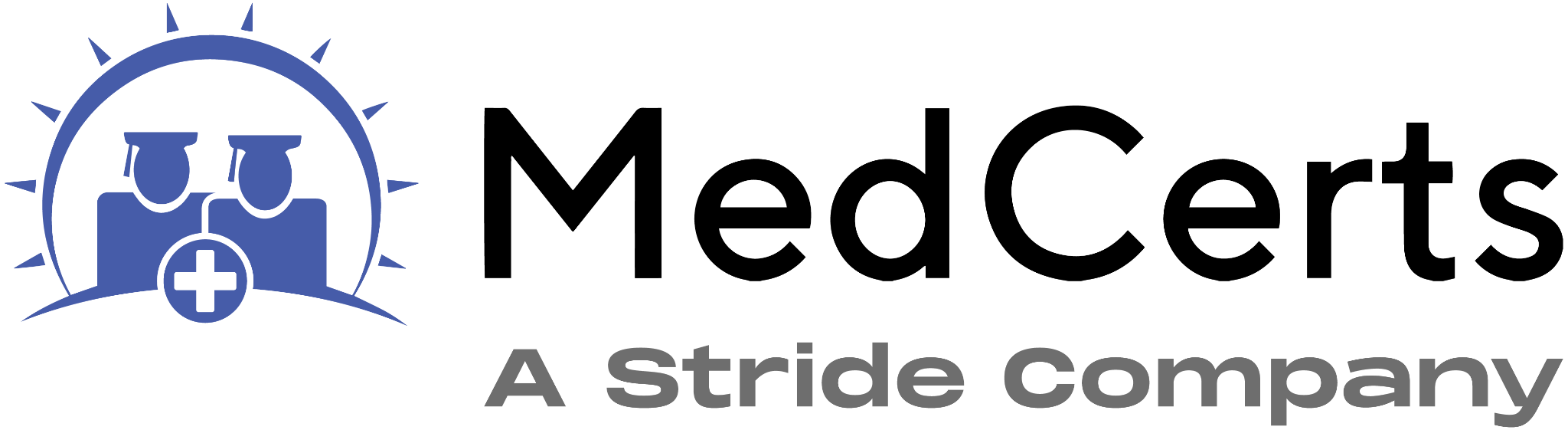 Enrollment Eligibility Requirements
Applicants must be 18 years of age or older and have a High School diploma or GED.  Many employers will require that you have suitable vision and hearing (normal or corrected), ability to speak clearly, able to lift/move chairs, push a wheelchair, assist clients in and out of bed if needed and suitable psychomotor skills, including significant walking, bending, stooping, patient lifting, and positioning.
IMPORTANT:  Graduates of this program will be prepared for wide variety of job roles, with great variation among job titles.  While MedCerts helps identify barriers to specific job titles, it is ultimately the responsibility of the student to determine if their chosen career/job title carries any licensure, registration, or certification requirements within their prospective state of employment. 
In most states, individuals pursuing the job title “Psychiatric Technician”, or “Mental Health Technician” may obtain employment without certification or licensing requirements.  However, California, Colorado, Kansas, and Nevada have unique requirements for specific job titles that should be considered prior to student enrollment. Requirements vary by state but typically include graduating from high school, completing a psychiatric technician program, passing a state exam, and paying an application fee.
CALIFORNIA:  California has a strict license requirement for Psychiatric Technicians. California Psychiatric Technicians are licensed through the Board of Vocational Nursing and Psychiatric Technicians (BVNPT). In California, you must attend an accredited psych tech school. Completion of one of these programs is what makes you eligible to take the state board test for licensure.  MedCerts’ program is not an accredited program.  Therefore, those seeking entry into a profession under the title Psychiatric Technician will NOT be eligible for enrollment into this MedCerts program.
 
COLORADO:  Colorado requires that individuals seeking employment as a Developmentally Disabled Psychiatric Technician, or a Mentally Ill Psychiatric Technician be licensed through the Department of Regulatory Agencies, Division of Professions and Occupations.   Applicants for licensure must provide evidence of completed a “Board-Approved Psychiatric Technician training program” containing both theoretical and clinical practice.  MedCerts’ program is not currently listed as a board-approved program.  Therefore, those seeking entry into a profession under either of these titles will NOT be eligible for enrollment into the MedCerts program.
 
KANSAS:  Kansas requires that individuals seeking employment as a Mental Health Technician be licensed through the Kansas Board of Nursing.   Applicants for licensure must provide evidence of having completed a “Board-Approved” course of mental health technology.  The MedCerts program is not currently listed as a board-approved program.  Therefore, those seeking entry into a profession under Mental Health Technician will NOT be eligible for enrollment into the MedCerts program.
‹#›
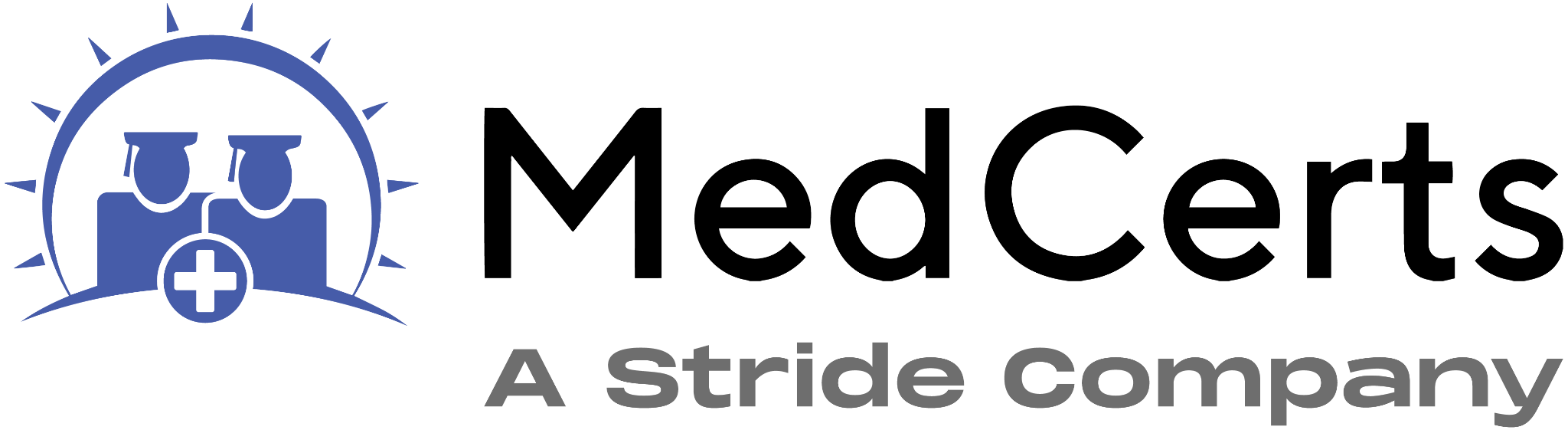 Enrollment Eligibility Requirements Contd.
Nevada:  There are no licensing or registration requirements for Psychiatric/Mental Health Technicians in Nevada, however, to work for the State of Nevada (ie. State of Nevada Division of Child and Family Services or the Division of Public and Behavioral Health) an individual must meet specific requirements set forth by the state. There are 5 classifications (levels) of Mental Health Technicians each with defined standards and requirements. Employers outside of the State of Nevada that hire Mental Health Technicians have no such requirements.
‹#›
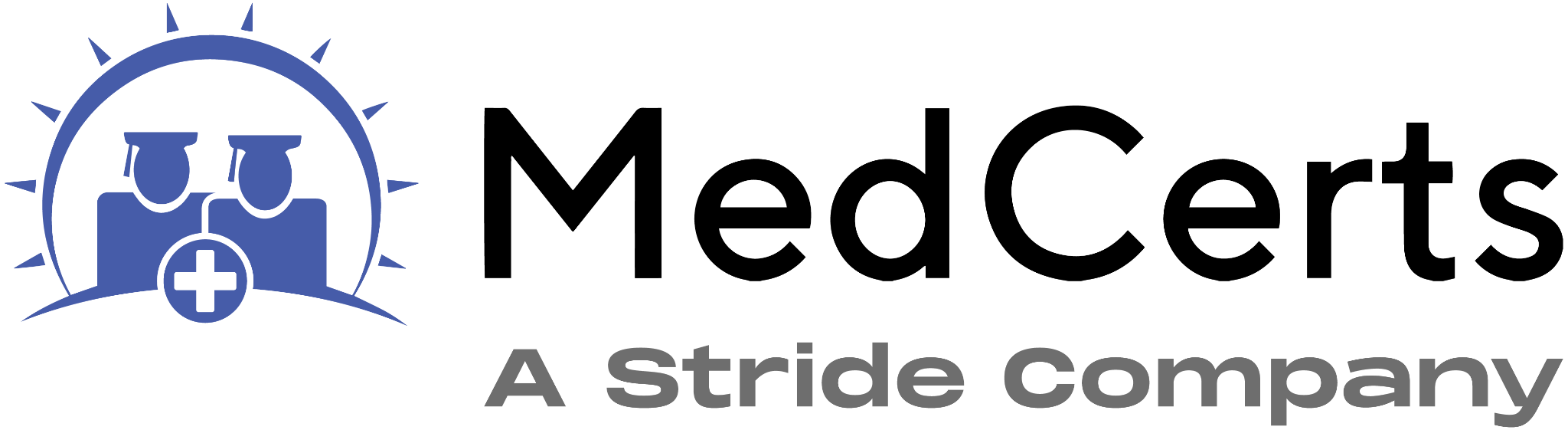 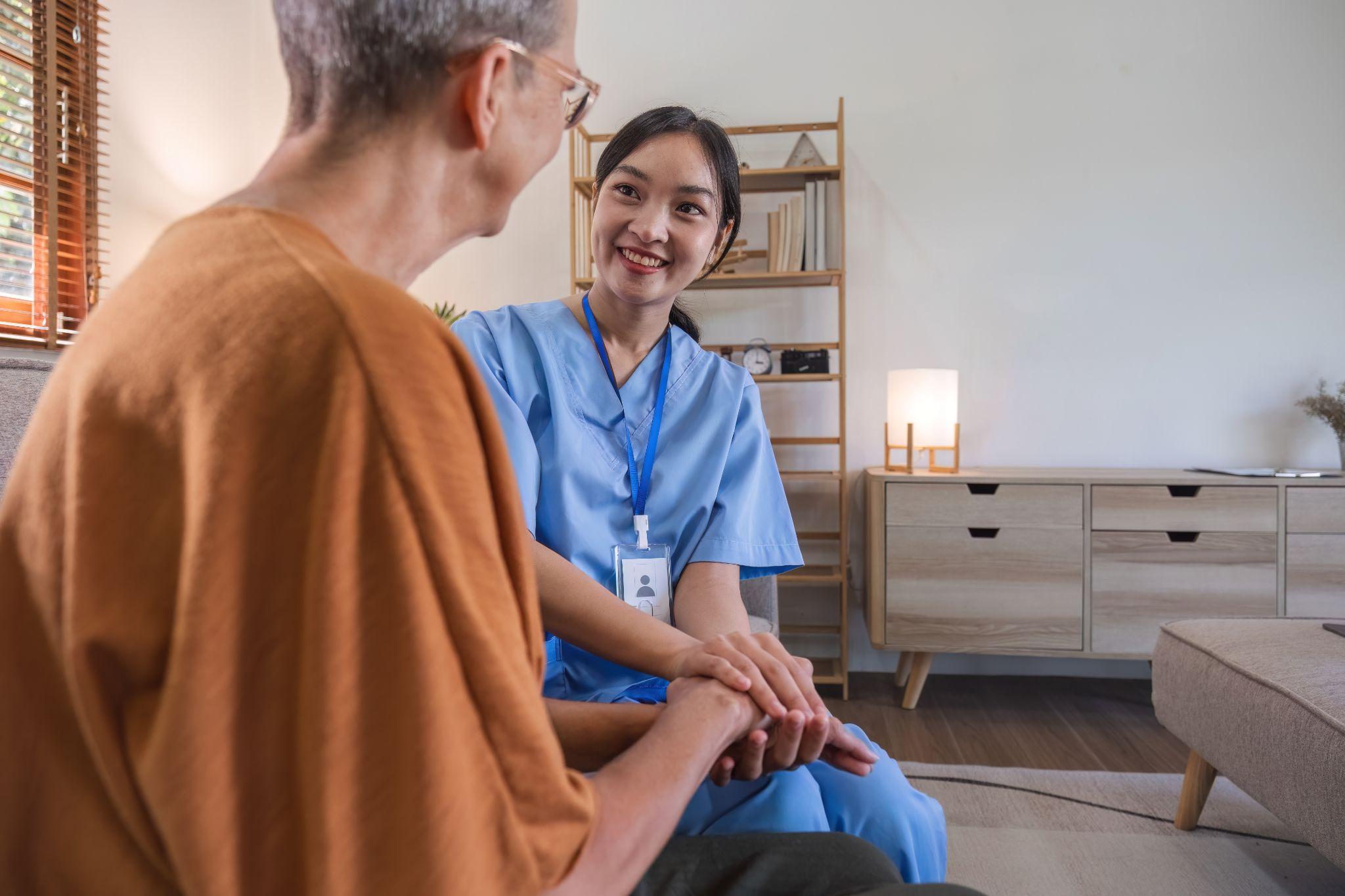 Mental Health Support Professional Essentials Courses
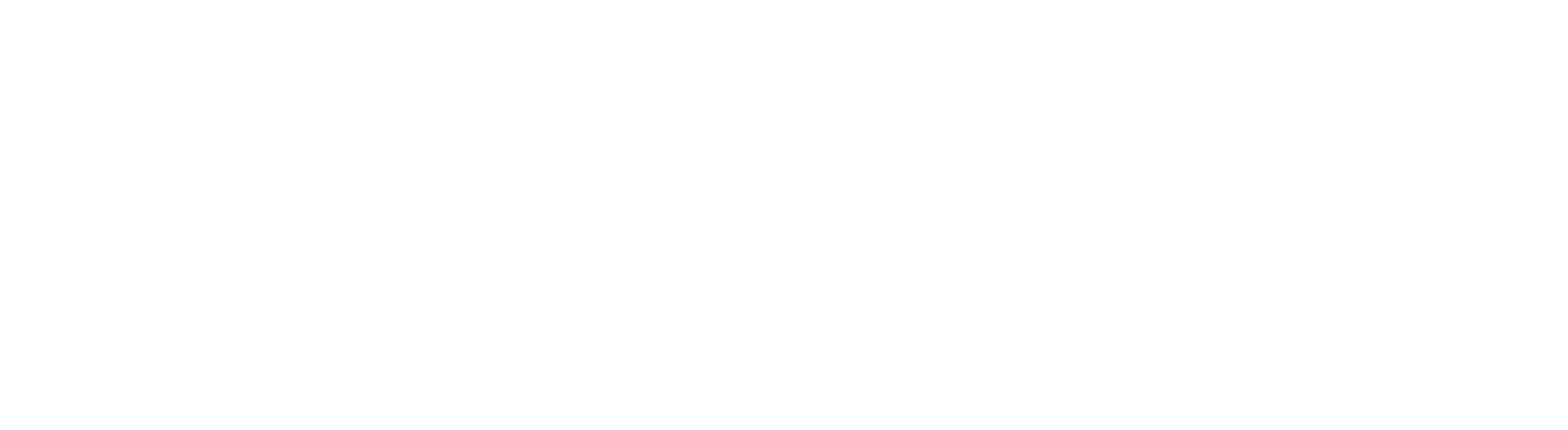 PS-1011: Professionalism in Allied Health
Description:
This course will benefit anyone considering a career in allied health, as well as those already working the field. Allied Health Professionals must be committed to the key attributes of professionalism and strive to reflect this within the delivery of patient-centered, safe, and effective care. “Professionalism” is a broad term which reflects many different skills and abilities. For an individual to exhibit professionalism, he/she must be armed with specific skills and abilities that do not always show up within certification requirements, or even within career training curriculum.  Soft skills are hard to measure and are typically less well-defined than hard skills. However, soft skills are what set many job candidates apart. Professionalism is not just what one knows. It is how one does their job, how one behaves, and how one come across as they interact with others.
 
The purpose of this course is to provide students with soft skills training that will provide the tools needed to demonstrate a higher level of professionalism on the job. Key components of the course focus on patient interaction, proper office behavior, medical ethics, diversity and cultural bias, emotional strength, professional appearance, and communication. The course maintains a focus on the key attributes that are true markers of professionalism.
 
This course was created with input from healthcare professionals working in the field, healthcare employers that hire our graduates, professional educators, and even former MedCerts students. The end-result is a collection of modules that touch on the soft skills that are TRULY important in the real world of allied healthcare. In this course, students are engaged through scenario-based learning that allows for real interaction with virtual co-workers and patients. Additionally, game-based activities and animations keep students engaged and entertained throughout their learning journey.
 
Course Objectives:
Gain an understanding of the expectations of an allied healthcare professional in the workplace
Develop and exercise emotional intelligence, self-management, and interpersonal skills
Build and improve internal and external communication skills with all exchanges
Enhance the patient care experience with successful interactions and patient satisfaction
Maintain solution-oriented conversations, manage conflict, and build self confidence
‹#›
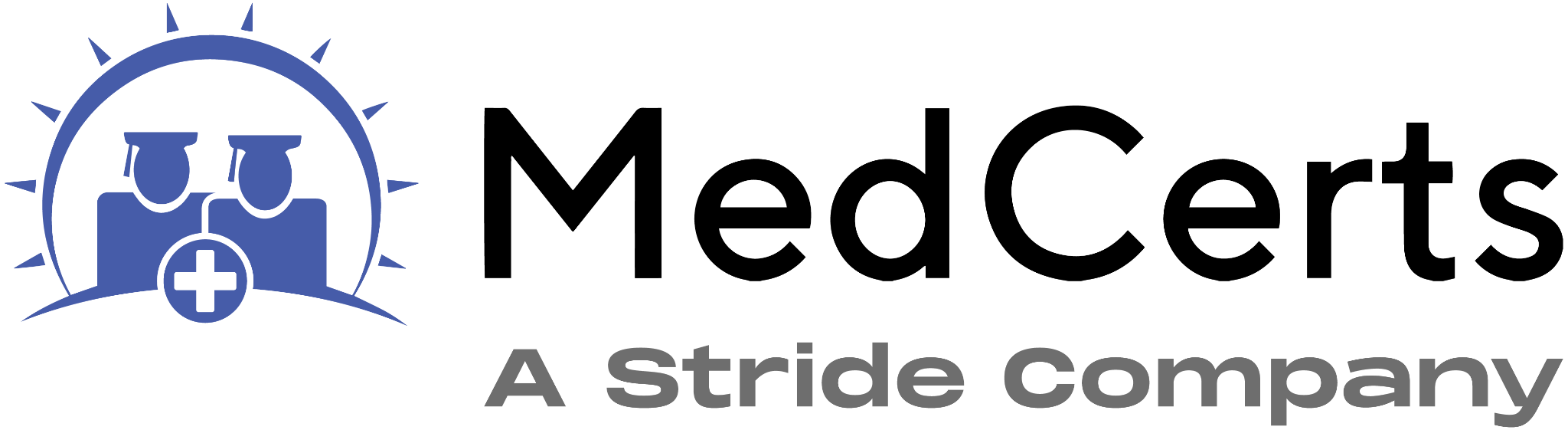 HI-1014: Introduction to Human Anatomy and Medical Terminology
Description:
In this Introduction to Human Anatomy & Medical Terminology course, you will uncover the wonderful diversity of the 11 body systems while learning about the medical language that is used to describe them and the translation of medical records used in the field of healthcare. Within the Anatomy & Physiology section of each Lesson, students will gain comprehensive knowledge of the structure and function of the various organs and systems of the human body. Major diseases and conditions will be presented and explained in the section on Pathology. Throughout each Lesson, the roots of terms are explained to help students understand how medical terminology works in all areas of healthcare and to increase their knowledge and understanding of the material discussed.
 
This module will provide you with a better understanding and working knowledge of medicine that is required in dictation and translation of medical records used for multiple purposes and job duties in the medical field. Modules include: Introduction to Medical Terminology; Introduction to Anatomy, Physiology and Pathology; Cells – The Foundation of Life; The Human Body; Integumentary System; Skeletal System; Muscular System; Nervous System; Special Senses; Endocrine System; Cardiovascular System; Blood and Immune Systems; Respiratory System; Digestive System; Urinary System; and Reproductive System.



Course Objectives:
Recognize the structure and function of the 11 body systems and their organs
Understand the medical language that is used to describe those systems
Analyze and understand medical terms by breaking down their word components
Appreciate the major diseases and conditions related to the human body
Apply your knowledge within the healthcare setting
‹#›
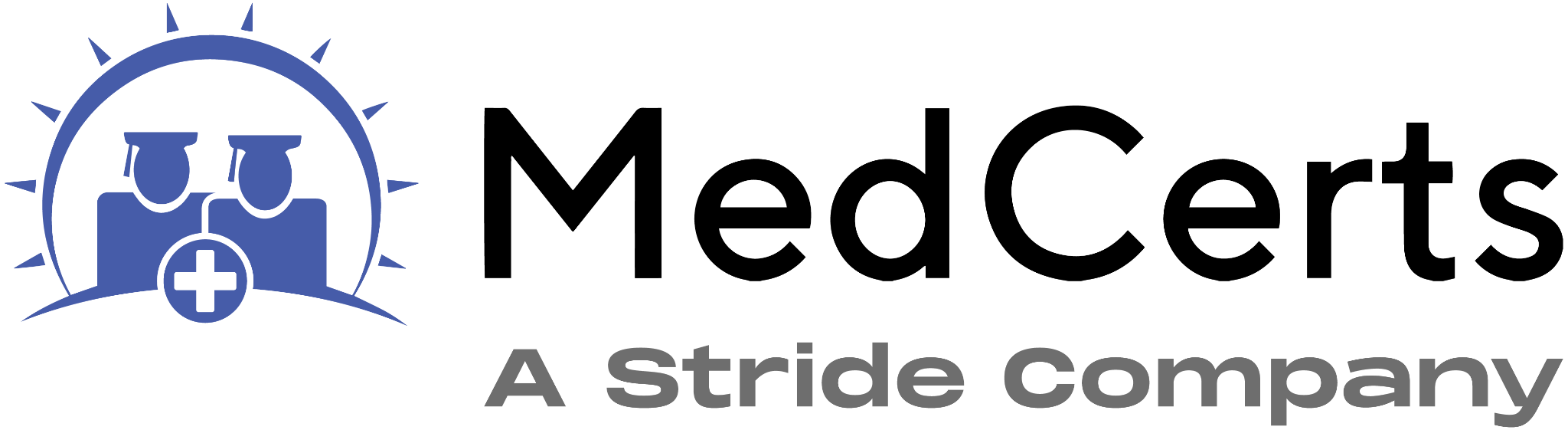 HI-7013: Fundamentals of Mental Health Care
Description:
Fundamentals of Mental Health Care is a comprehensive course with insight and focus on the role of a mental health support specialist in many aspects of mental health care. The course provides the foundational knowledge required of a clinical allied healthcare professional, as well as those working with individuals with psychiatric illness and/or intellectual disabilities. It has been designed to prepare students to achieve the status of Mental Health Technician – Certified.
Emphasis is placed on the intake process, crisis care, inpatient care and discharge planning duties and related knowledge. This course includes topics related to mental health disorders, substance use disorders, behavioral crisis management, ethical behavior, HIPAA compliance, anatomy and physiology, infection control, use of personal protective equipment, comprehensive electronic health records, and effective communication.   It also addresses psychiatric pharmacology, aspects of medical law related to the psychiatric healthcare setting, support of the client through all phases of treatment, and maintaining client safety throughout the client’s time in treatment.
In this course, students are exposed to a variety of eLearning elements that allow hands-on interaction with the screen for an engaging education. In addition to video-based instruction that provides foundational knowledge, a variety of other learning methods are utilized for engagement, entertainment, and inspiration throughout training. These include interactive skill activities, game-based learning, an immersive environment for critical thinking skills, and hands-on simulations providing the student opportunities to interact within the mental health setting while assisting the psychiatrists, psychiatric nurses, and therapists, all of which are key skills for the Mental Health Support Specialist.
Course Objectives:
Apply confidentiality and adhere to laws, regulations, and standards set forth by HIPAA 
Recognize ethical standards, ethical practice, and legal requirements in the mental health field 
Define practice settings, skills, and responsibilities related to mental health care 
Compare the early years of mental healthcare to modern day practice 
List traits and characteristics of psychological development from childhood to adulthood  
Identify the theoretical approaches and applications to mental health care        
Discuss impaired mental health and behavioral signs and symptoms 
 Differentiate improper and proper protocols related to mental health care  
Name common mental health care medications, routes of administration, and effects on clients  
Demonstrate knowledge of vital signs, assisting with examinations, and accurate charting  
Describe first aid or CPR response to common emergency situations
‹#›
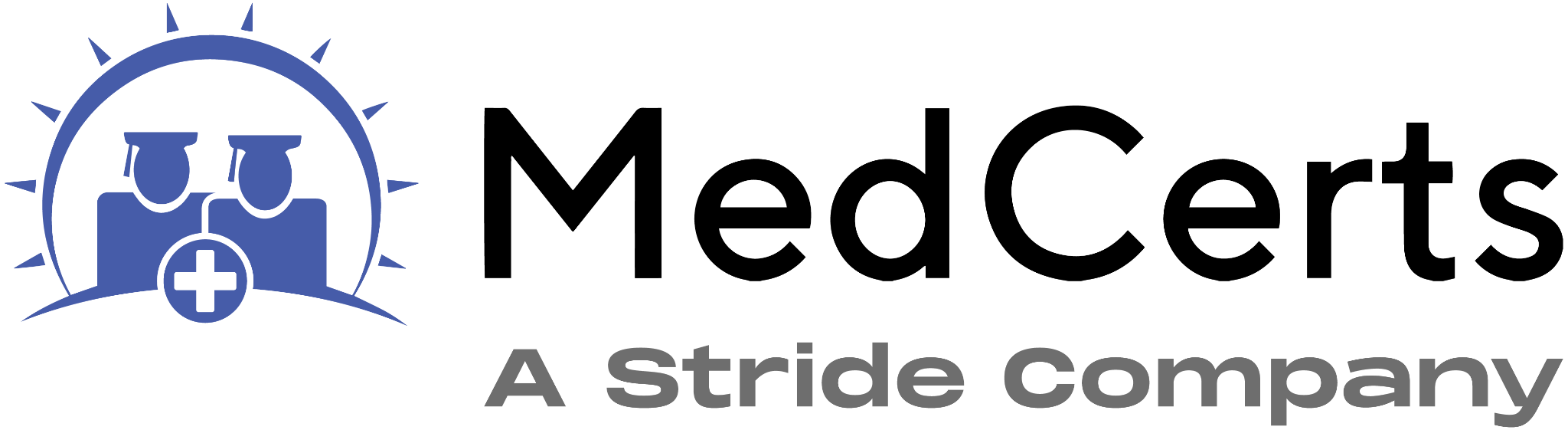 HI-1018: Electronic Health Records
Description:
Electronic Health Records is a comprehensive course with insight and focus on practice management and electronic health record web-based software in the healthcare facility. The course provides foundational knowledge required of an allied healthcare professional along with simulated practice to gain an understanding of the function of the electronic health record. Video-based lessons include the fundamentals of practice management and electronic health records software. An emphasis is placed on the administrative tasks related to patient flow and the revenue cycle. Compliance, privacy and security are addressed to include HIPAA, HITECH and the use of electronic documentation and technology. 
In this course, students are exposed to a variety of eLearning elements that allow for hands-on interaction with the screen for an engaging education. Simulations provide the student opportunities to practice key skills performed using practice management and electronic health record software. In addition to video-based instruction and simulation, a variety of other learning methods are utilized for engagement, entertainment and inspiration throughout training. 
Course Objectives:
Accumulate transferable skills as applicable to the use and function of electronic health record  and practice management applications. 
Maintain confidentiality and adhere to HI{AA and HITECH privacy and security requirements throughout the workflow.
Implement accuracy and completeness of documentation to positively affect patient safety and the revenue cycle.
Recognize diagnosis and procedure codes used on the medical record and their contribution to reimbursement. 
Generate statistical, financial and census reports.
‹#›
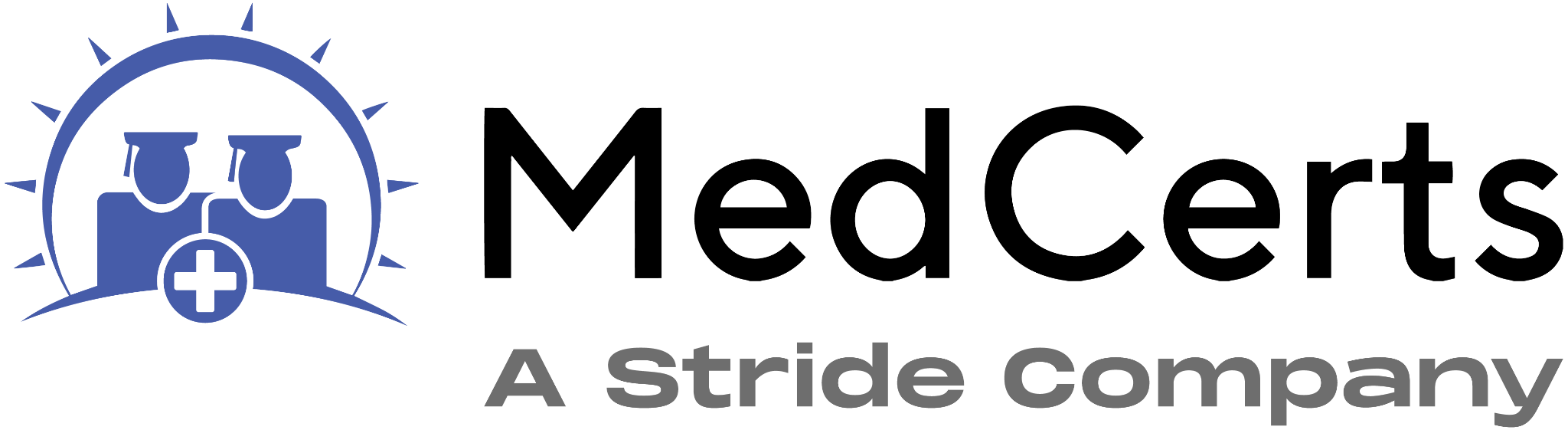 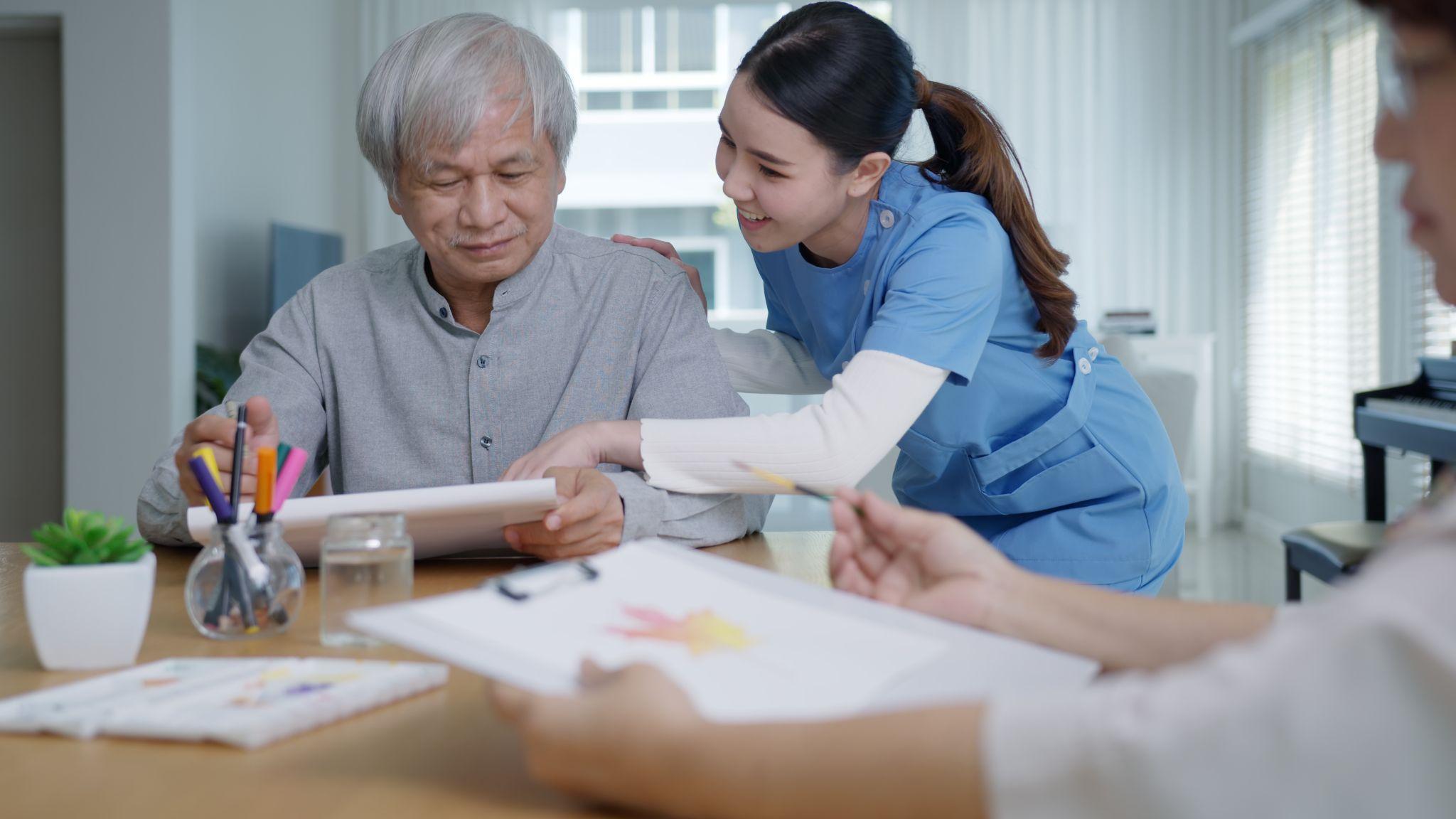 Eligible Program Certifications
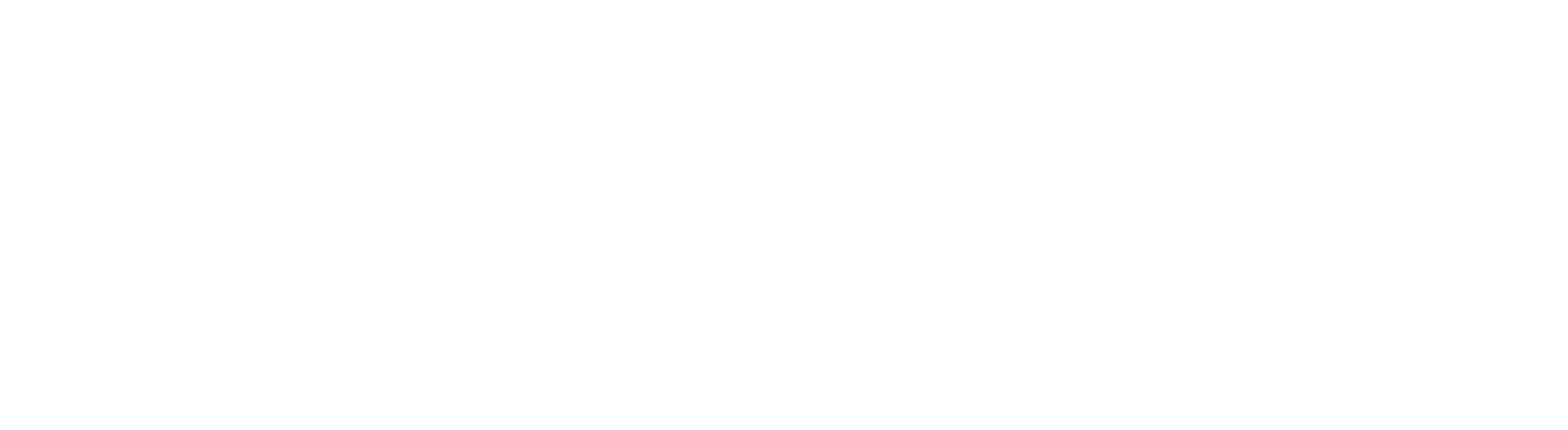 Mental Health Technician Certification (MHTC)
The Mental Health Technician Certification is offered through the American Medical Certification Association. The American Medical Certification Association (AMCA) is an independent credentialing organization with a vision to improve patient care by certifying knowledgeable allied healthcare professions to fill in demand allied healthcare roles.
Obtaining MHTC certification demonstrates knowledge in the field of mental health care. The MHTC exam covers topics such as process and procedures, psychological development, pharmacology, medical office skills, patient care skills, and practice settings. After passing the exam and becoming certified, the MHTC certification must be renewed every two years through continuing education, some of which is offered by the AMCA.
The MHTC exam consists of 100 multiple choice questions and has a time limit of 2 hours. The MHTC certification is valid for 2 years from the date of certification and must be renewed by retaking and passing the MHTC  exam. The exam can be taken online (proctored) from any computer with a webcam and high-speed internet connection.
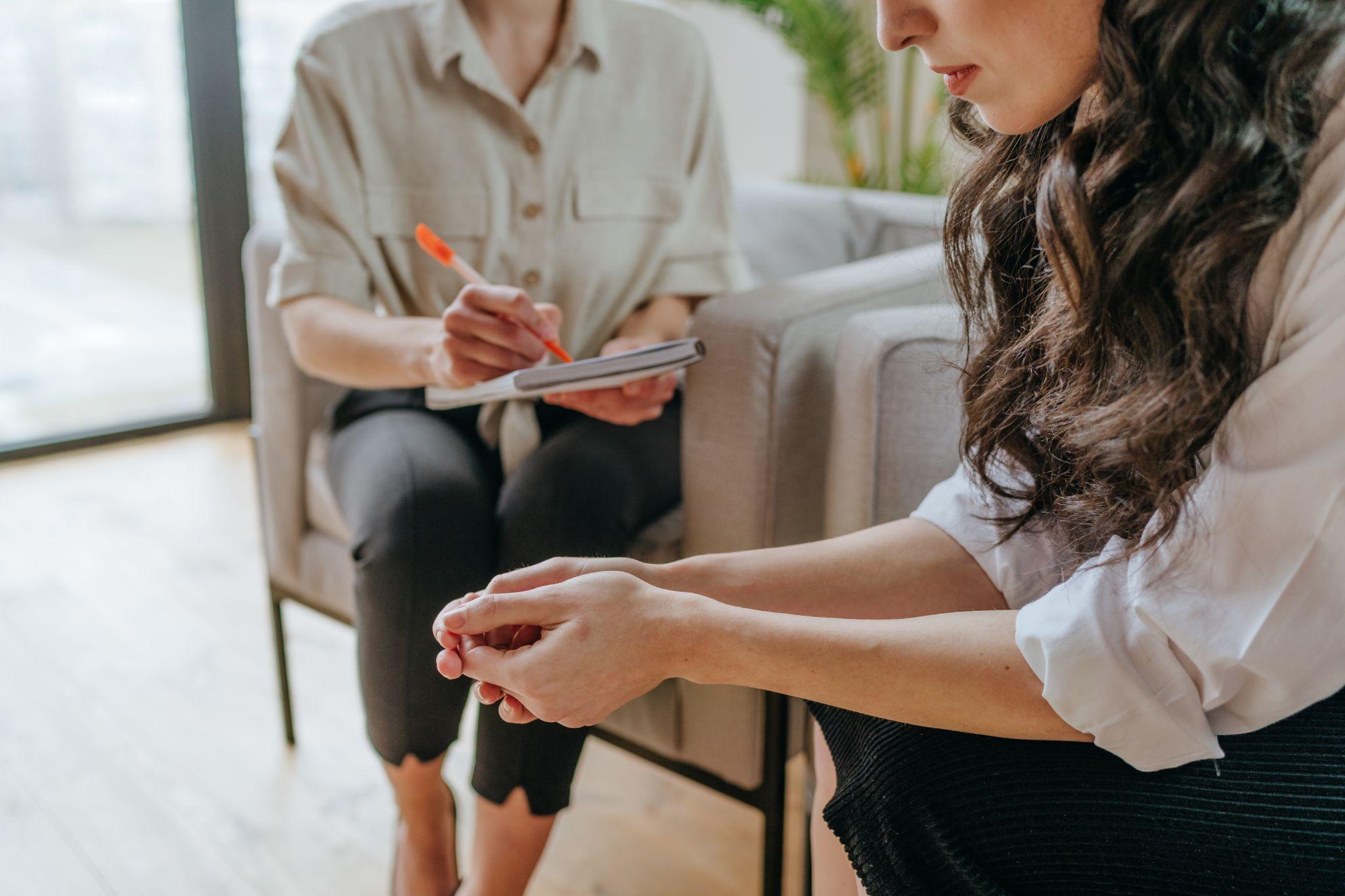 ‹#›
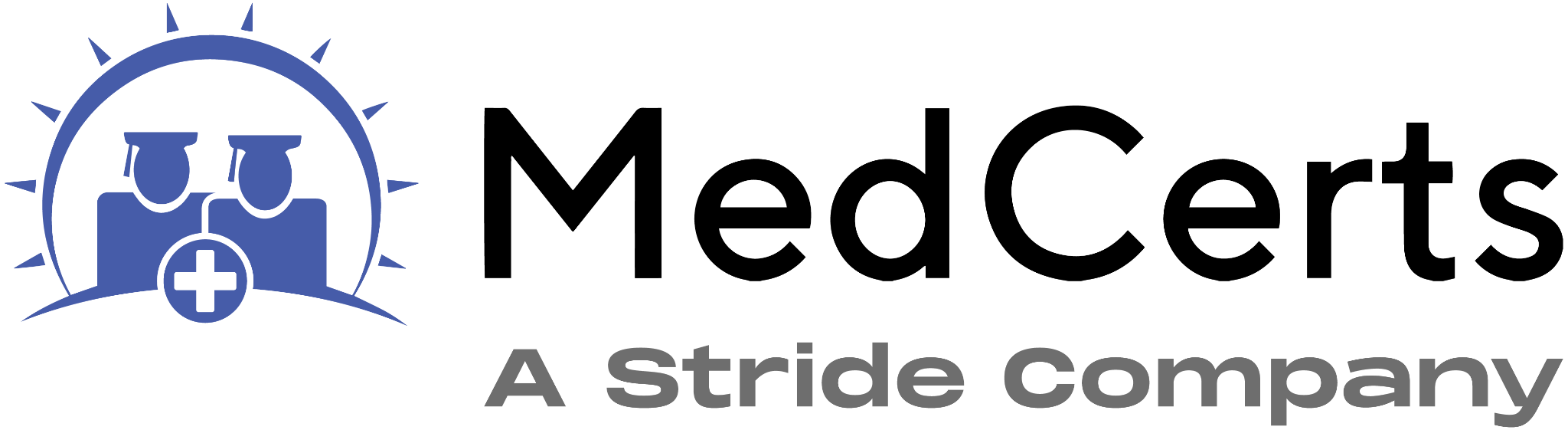 Electronic Health Record Specialist Certification (CEHRS)
The Certified Electronic Health Records Specialist (CEHRS) is responsible for maintaining the integrity and protecting the privacy and security of patient information. As a Certified EHR Specialist, you may perform some or all of the following tasks: 
Audit patient records for compliance with legal and regulatory requirements
Abstract clinical information for inclusion in reports such as quality improvement studies
Perform basic coding to submit claims for reimbursement for usurers 
Process Release of Information (ROI) requests for medical records 
Review patient records to ensure they are complete 
Collect patient demographic and insurance information
Benefits to obtaining the National Healthcareer Association’s Certified Electronic Health Records Specialist Certification may include: more job opportunities, an increased pay  scale, and increased subject matter expertise. 
CEHRS Certification Exam Details: 
Issuing Authority: NHA Number of Questions: 110 Questions, 10 pretest questions Exam Time: 1 Hour, 50 minutes Passing Score: 390/500 Exam Cost: $115 Exam Type: Computer-based Testing Site: PSI Testing Centers NHA National Pass Rate: 63%
The National Healthcareer Association (NHA) is one of the nation’s largest allied health certification providers. Since 1989 NHA has helped thousands of schools across the nation to produce better professionals and better program outcomes. Individuals who pass the certification, you will earn credentials to use with your name, a certification ID card and a certificate. To be eligible to earn an NHA certification, a candidate must possess a high school diploma or the equivalent and be at least 18 years of age.
‹#›
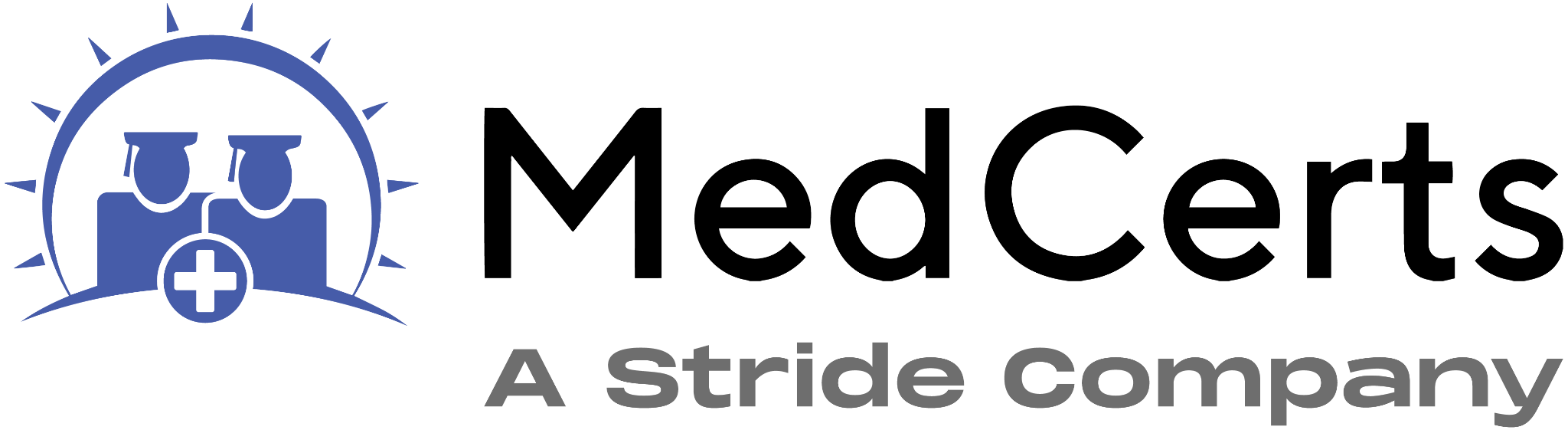 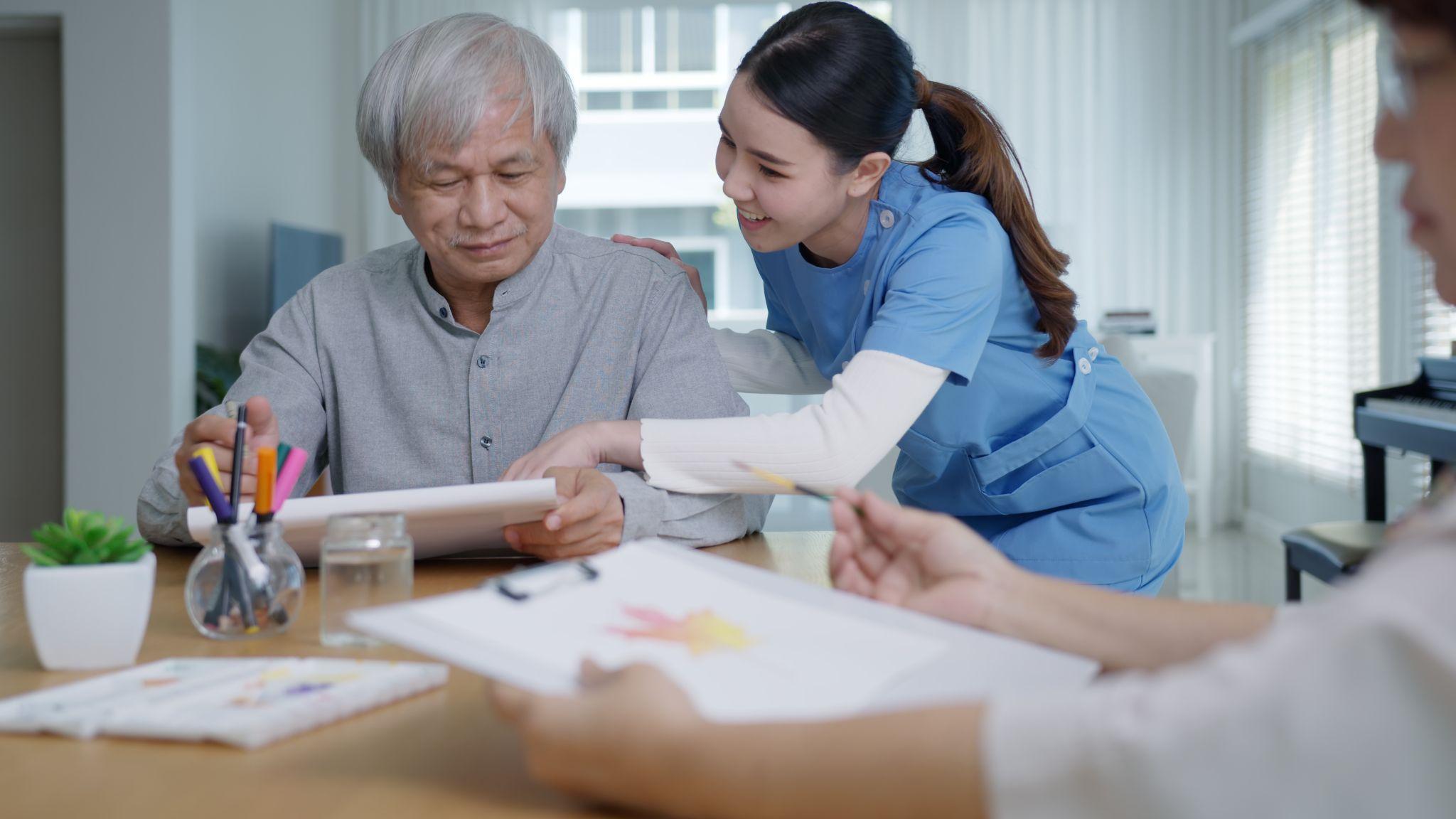 Potential Careers & Job Outlook
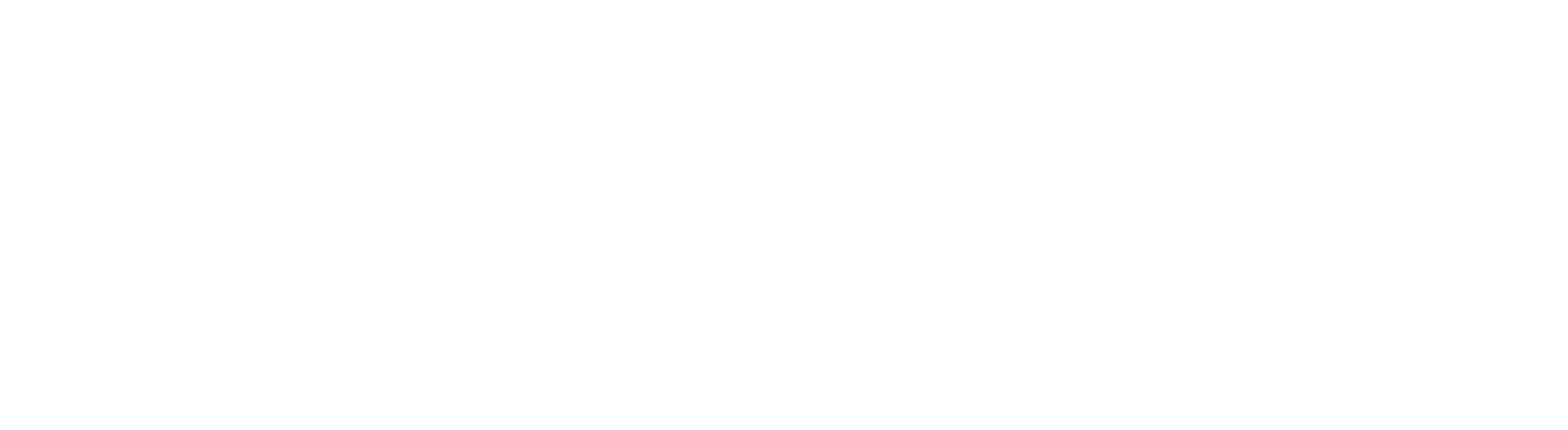 Mental Health Support Professional  Careers
Seventy-five percent of psychiatric techs earned a healthy average salary of between $37,380 and $45710.  Psychiatric technicians made a median salary of $40,760 in 2022. The best-paid 25 percent made $58,880 that year, while the lowest-paid 25 percent made $31,660.
Job Outlook (2021-2031) – 9% growth
O*NET Code:  29-2053.00
Title: Psychiatric Technicians
Care for individuals with mental or emotional conditions or disabilities, following the instructions of physicians or other health practitioners. Monitor patients' physical and emotional well-being and report to medical staff. May participate in rehabilitation and treatment programs, help with personal hygiene, and administer oral or injectable medications.
 
CIP Code: 51.1502
Title: Psychiatric/Mental Health Services Technician
A program that prepares individuals, under the supervision of psychiatrists, psychologists, nurses, and other mental health care professionals, to provide direct patient care services, assist in developing and implementing treatment plans, administer medications, and perform related administrative functions. Includes instruction in mental health theory, applied psychopathology, patient communication and management, crisis intervention, psychotropic medication, mental health treatment procedures, substance abuse, record-keeping, clinical administrative skills, and applicable standards and regulations.
 
Sample of reported job titles:
‹#›
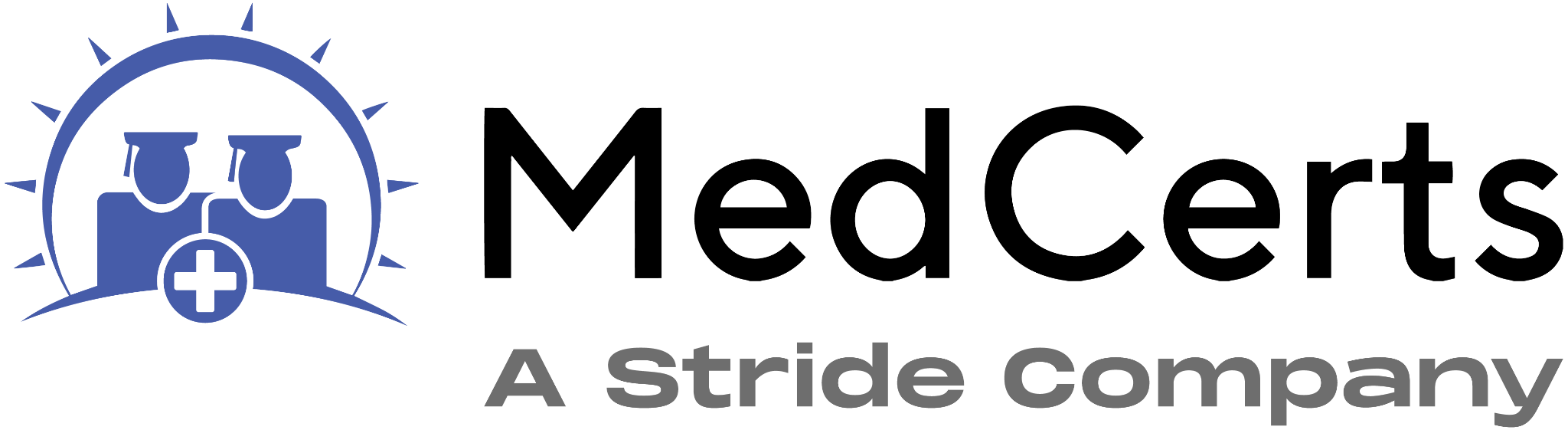 Physical Requirements for a Mental Health Support Professional
Able to stand and/or walk for extended periods of time, including the ability to push a wheelchair. 
Able to stand, bend, stoop 
Able to assist with/or lift, move, position the patient with or without assistive devices in and out of bed
Able to maintain environmental safety and patient needs 
Communicate and understand fluent English both verbally and in writing 
To be free of reportable communicable diseases, or willing to sign a waiver or release of liability regarding these diseases
Able to make appropriate judgement decisions 
Demonstrate the use of positive coping skills under stress 
Demonstrate calm and effective responses, especially in emergency situations 
Exhibit positive interpersonal skills during patient, staff, and faculty interactions
‹#›
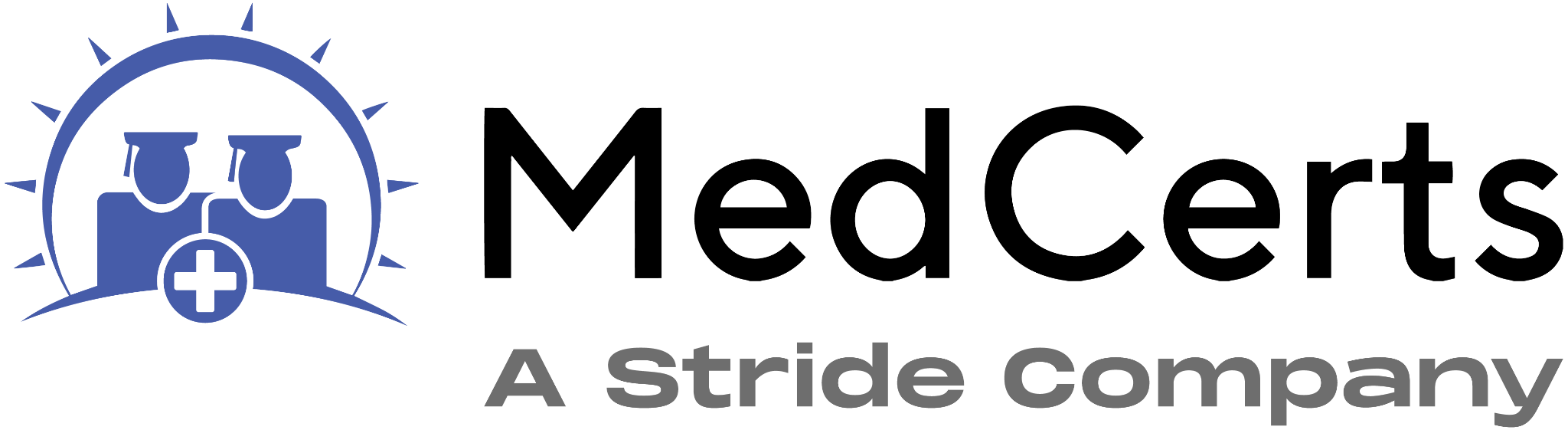